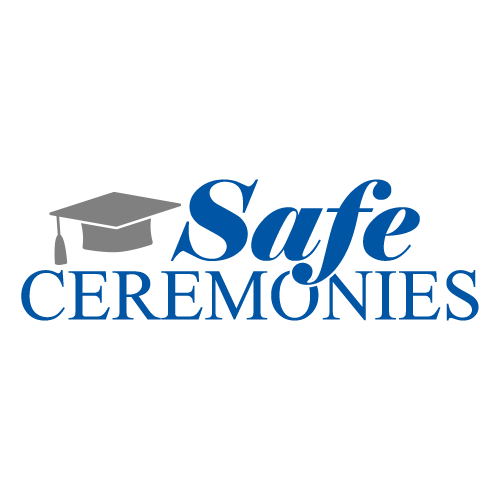 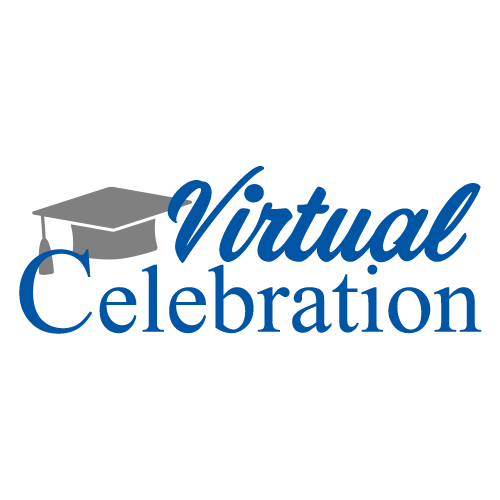 Your Photography Company Name
A New Tradition for the Times
There are solutions to recognize your graduates even with the limits of social distancing
We have the tools to help you still make this a memorable graduation
Drive by Diploma Presentation
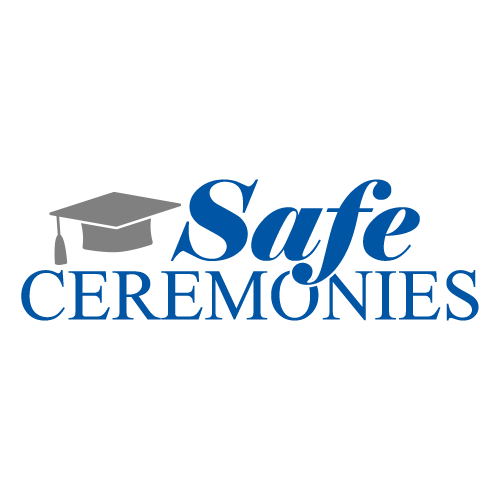 Have graduates stop by school at staggered times
Pick up diploma cover
Have portrait taken with studio lighting
Will be used for the Celebration Video and graphics
All can be done from the parking lot of the school with social distancing
Graduates would wear cap & gowns if already available
They would dress up for photos if not
Your Virtual Celebration
We will use the professionally captured images to create:
Personal achievement graphics for each student (JPGs that each student can share on social media)
A Virtual Ceremony Slideshow video containing the personal achievement graphics for each student (an mp4 video file)
A Celebration Webpage for your school
Personal Achievement Graphic
Choice of 2 Styles & colors
Used to create the Celebration Video
Can be individually searched, downloaded & shared on social media from the Celebration webpage
Each graphic can contain:
Photo (optional)
Name
Distinction (optional)
School Name
School Logo
Quote (optional)
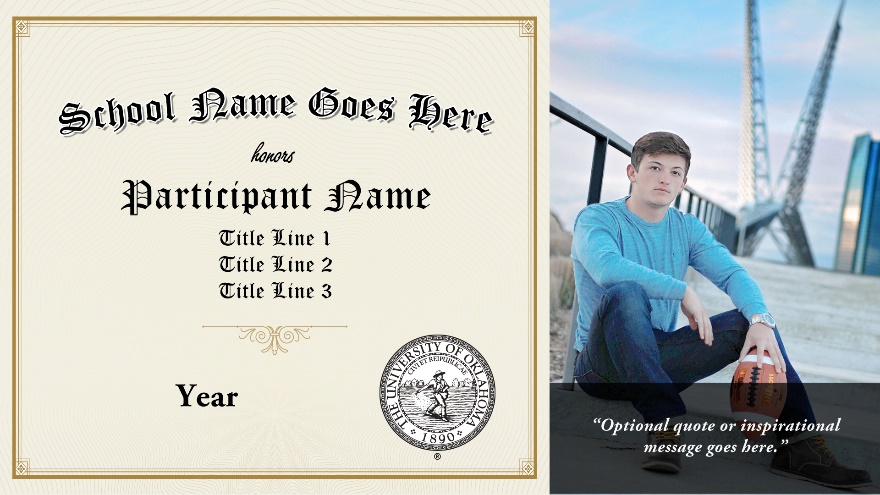 Virtual Ceremony slideshow video
Includes a slide for each graduate
Pomp and Circumstance plays in the background
Or receive the video with no audio
Link to sample Video
https://tinyurl.com/y8d8eqqu
Virtual Celebration Webpage
School branding
Up to 10 Videos from the school. 
Examples:
Senior Recognition Video
Speeches
Personal achievement graphics for each student (searchable)
Include up to 3 Speech Videosfor the Celebration webpage
Record each speech
Can be recorded on phone
Upload to YouTube and provide a link
We will insert each into Celebration Page
A senior slideshow can be utilized in place of one of the speeches
Principal’s Message
Valedictorian Speech
Salutatorian Speech
Virtual Group Class Photo
Created from Individual Portraits
Each graduate is identified in the group photo
Available for purchase online
School receives 2 framed copies for display
Virtual Ceremony PricesNOTE: there are 3 versions in this presentation. Select before talking to your school and delete the others.
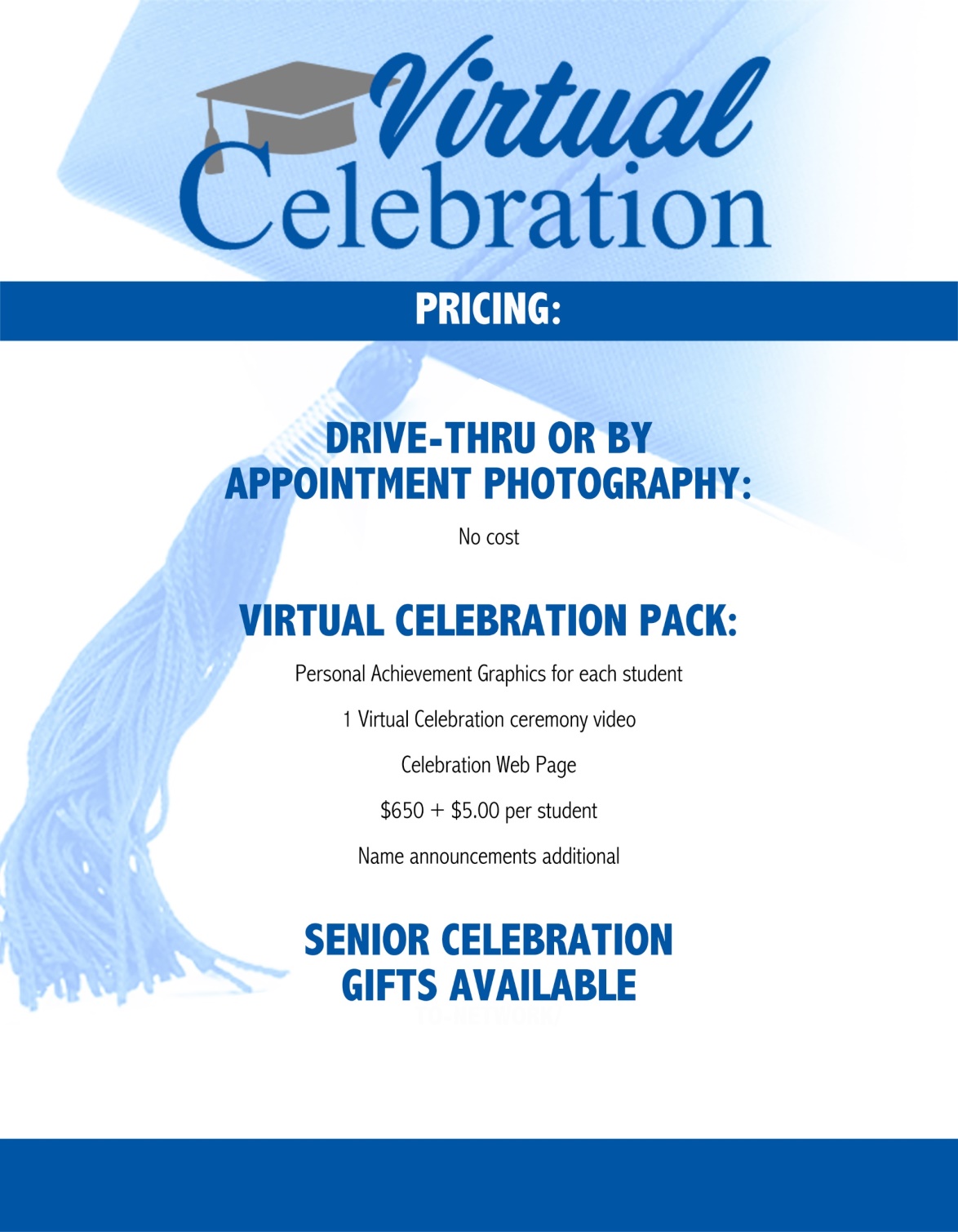 Pricing to use if you are able to capture professional pics and Add on the virtual ceremony
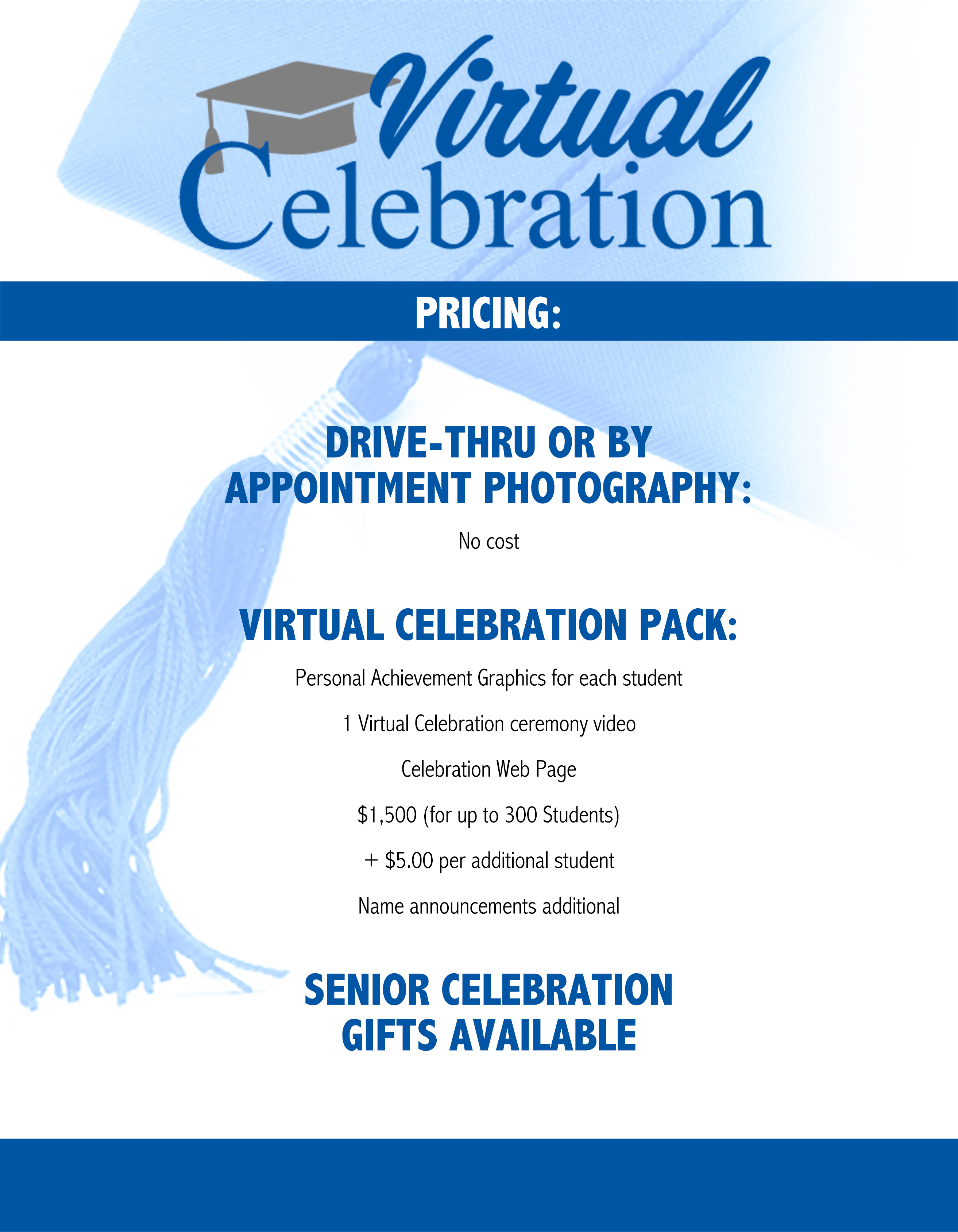 Pricing that could be used if you want a minimum fee for the work – the min covers up to 300 students
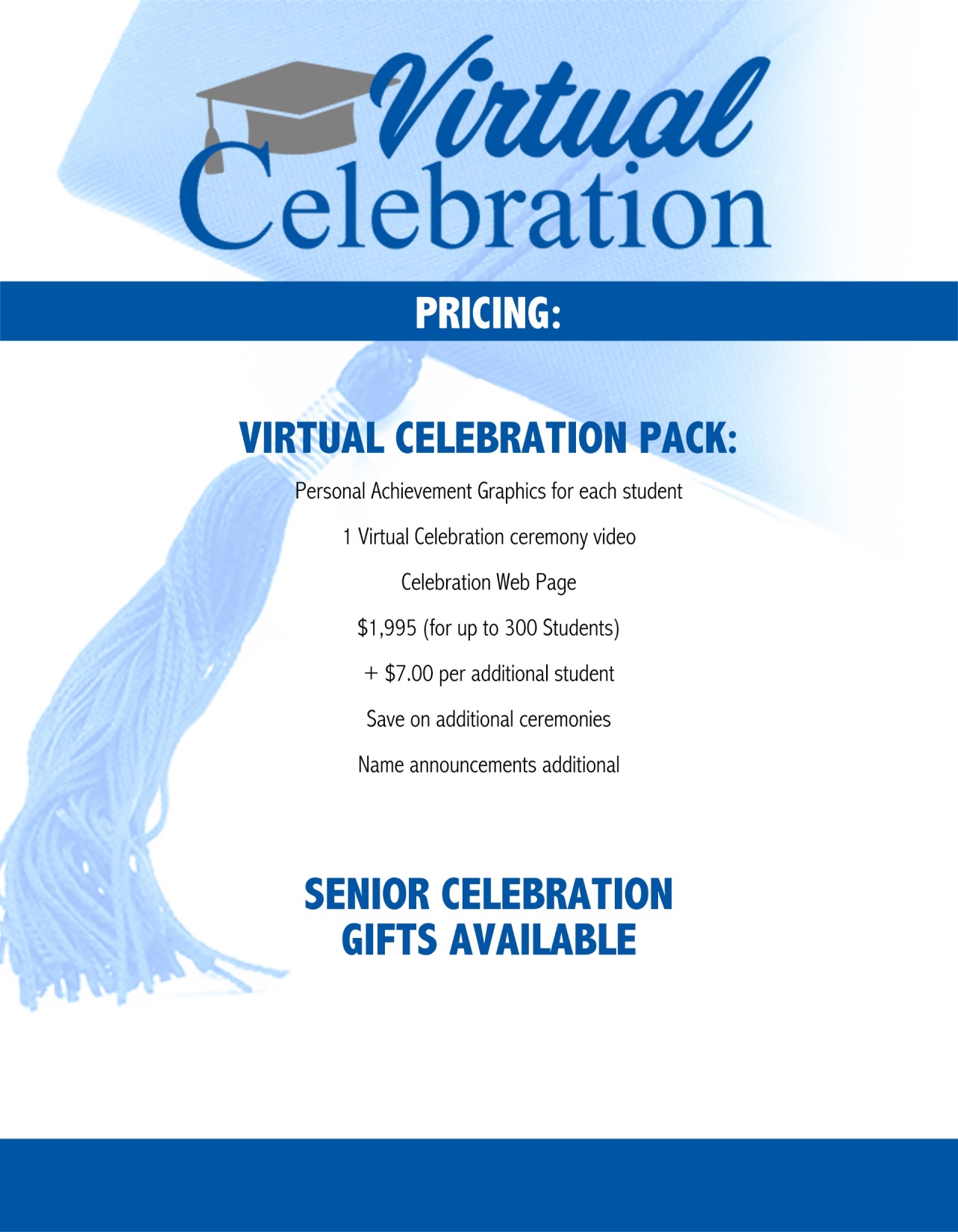 Pricing for a college or where you are NOT able to have a Drive thru or professional opportunity
What Your School Provides
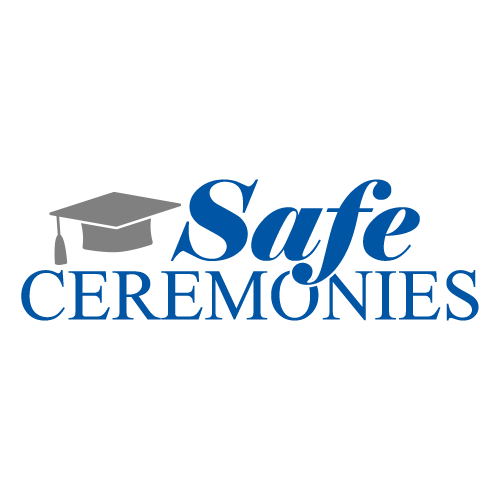 The photography opportunity during diploma pick-up
Up to 3 Videos for the Celebration Web Page
These can be as fancy or as simple as you would like
You can even do these on your phone or tablet
Upload to YouTube and send us a link
High Res School Logo
Choice of Personal Achievement Graphic (select a Style)
What We Provide
Touchless/ Safe Portraits
Unique Celebration Page/website for you to share
Individual Personal Achievement Graphics
Celebration Video recognizing each graduate
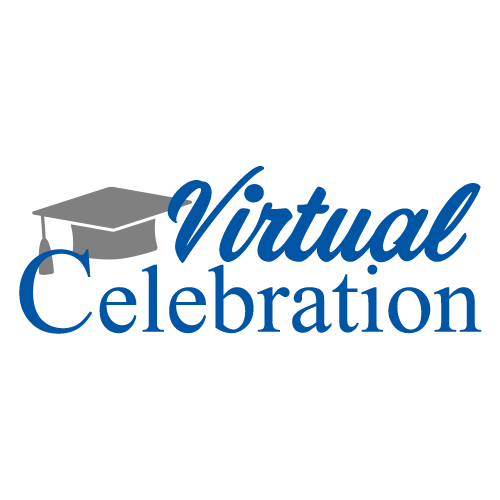 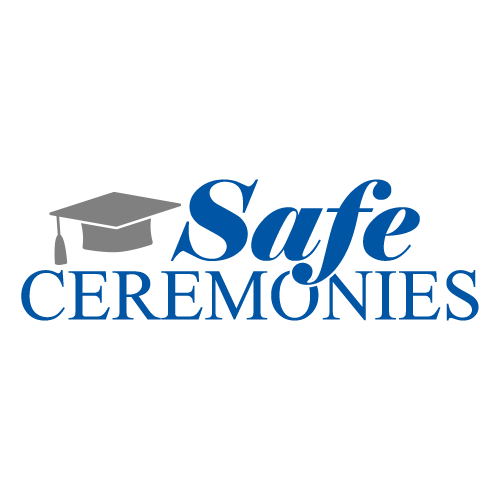 Contact us to begin planning your Virtual Celebration